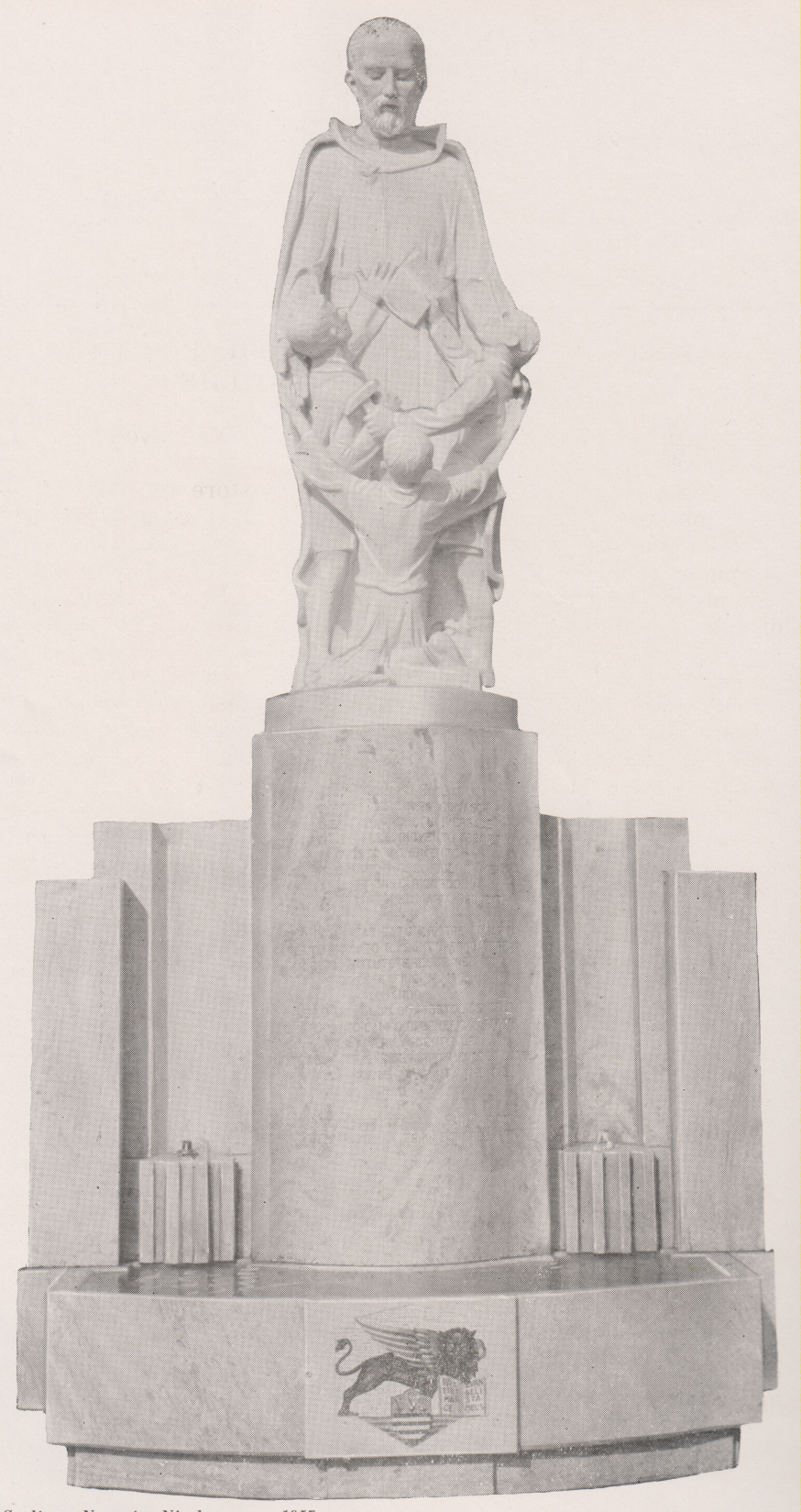 Rapallo, IstitutoDa Riv. Fasc. 123